PAB/ICAJ SEMINAR
PRESENTED BY c. Patricia Hayle
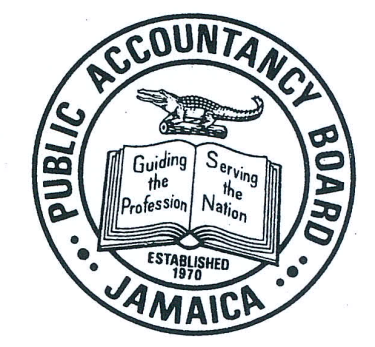 TOPICS
240-	Fees & Other Types of Remuneration

250-	PROMOTIONAL MATERIAL & ACTIVITIES

260-	GIFTS AND HOSPITALITY

270-	CUSTODY OF CLIENT ASSETS

280-	OBJECTIVITY – ALL SERVICES
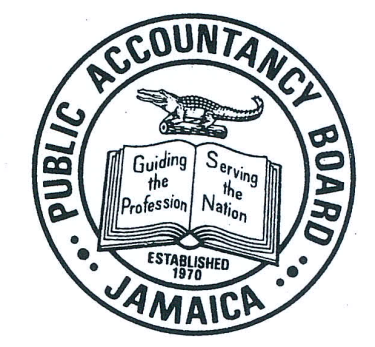 SECTION 240: FEES & OTHER TYPES OF REMUNERATION
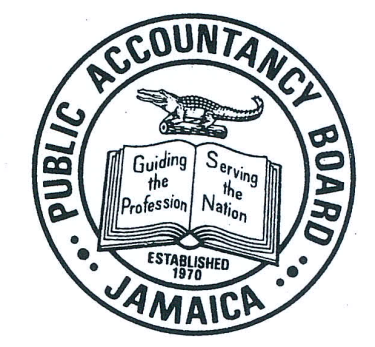 FEES & OTHER TYPES OF REMUNERATION
When entering into negotiations regarding professional services, a Registrant may quote whatever fee is deemed appropriate. The fact that one Registrant may quote a fee lower than another is not in itself unethical.  Nevertheless, there may be threats to compliance with the fundamental principles arising from the level of fees quoted.  For example, a self-interest threat to professional competence and due care is created if the fee quoted is so low that it may be difficult to perform the engagement in accordance with applicable technical and professional standards for that price.
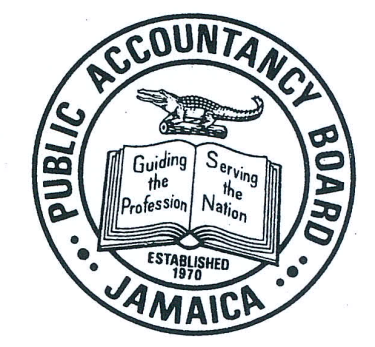 FEES & OTHER TYPES OF REMUNERATION
Letters of engagement shall state the fees to be charged or the basis upon which the fees are calculated.

Where the letter of engagement is not explicit with regard to the basis on which fees are calculated, the Registrant shall charge a fee which is fair and reasonable. 

PAB does not prescribe the basis for calculating fees nor does it set charge-out rates.

In order to preserve the Registrants’ objectivity, fees shall not be charged on a percentage, contingency or similar basis, save where that course of action is generally accepted practice for certain specialized work
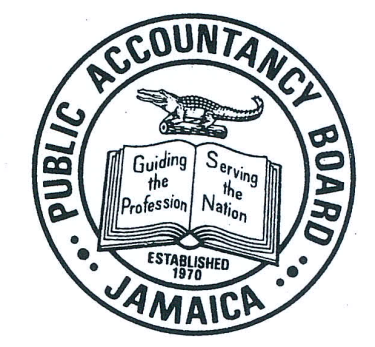 SECTION 250: PROMOTIONAL MATERIAL    & ACTIVITIES
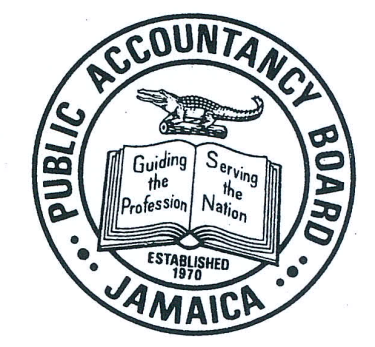 PROMOTIONAL MATERIAL & ACTIVITIES
250.10	Promotional material may contain any factual statement, 	the truth of which the Registrant is able to justify, but it 	shall not make unflattering references to, or 	unflattering comparisons with, the services of others.

250.11	Registrants are reminded that any promotional activity 	shall be carried out in accordance with any relevant 	legislation.  For example, a Registrant shall comply with 	legislation relating to the making of unsolicited 	telephone calls, facsimile transmissions or other 	electronic communication to a non-client with a view to 	obtaining professional work.

250.12	 Any promotional activity undertaken by a Registrant, or 	his/her agent, shall not be allowed to constitute 	harassment of the non-client.
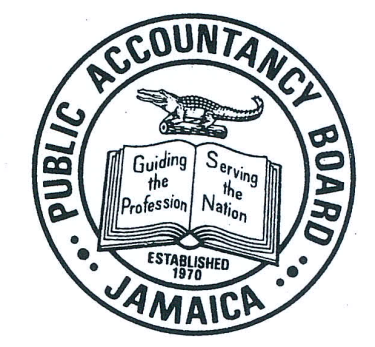 SECTION 260: GIFTS AND HOSPITALITY
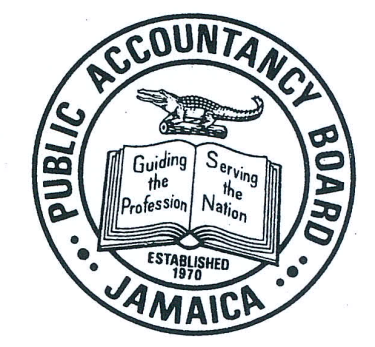 GIFTS AND HOSPITALITY
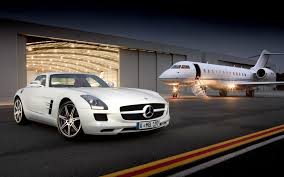 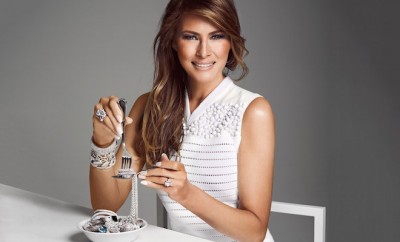 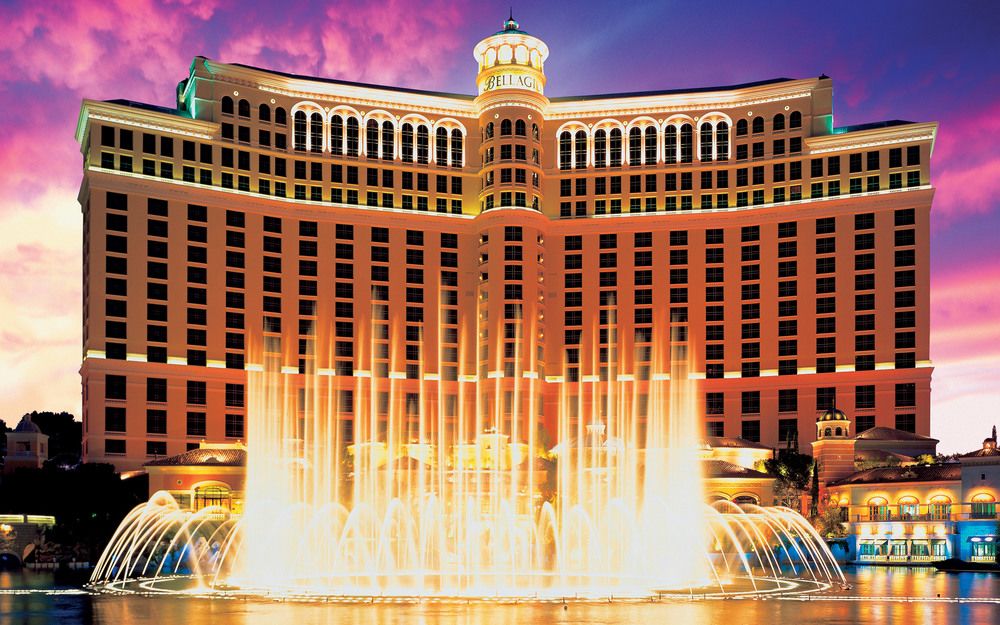 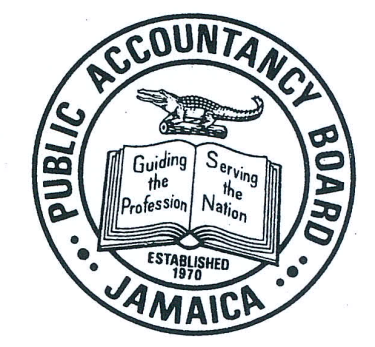 GIFTS AND HOSPITALITY
260.1 	A Registrant, or an immediate or close family member may 	be offered gifts and hospitality from a client.  Such an 	offer may create threats to compliance with the 	fundamental principles.  For example, a self-interest or 	familiarity threat to objectivity may be created if a gift 	from a client is accepted; and intimidation threat to 	objectivity may result from the possibility of such offers 	being made public.
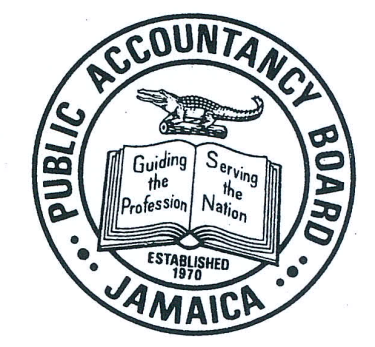 GIFTS AND HOSPITALITY
260.2	The existence and significance of any threat will depend 	on the nature, value, and intent of the offer.  Where gifts 	or hospitality are offered that a reasonable and informed 	third party,  weighing all the specific facts and 	circumstances, would consider trivial and 	inconsequential, a Registrant may conclude that the offer 	is made in the normal course of business without the 	specific intent to influence decision making or to obtain 	information.  In such cases, the Registrant may generally 	conclude that any threat to compliance with the 	fundamental principles is at an acceptable level.  This 	should be documented.
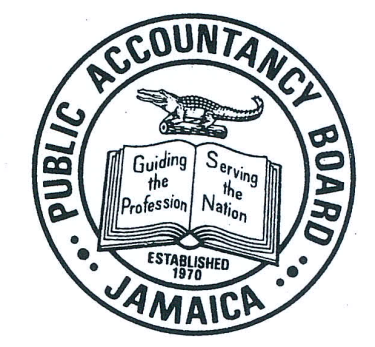 GIFTS AND HOSPITALITY
260.3 	A Registrant shall evaluate the significance of any 	threats and apply safeguards when necessary to eliminate 	the threats or reduce them to an acceptable level.  When 	the threats cannot be eliminated or reduced to an 	acceptable level through the application of safeguards, a 	Registrant shall not accept such an offer.
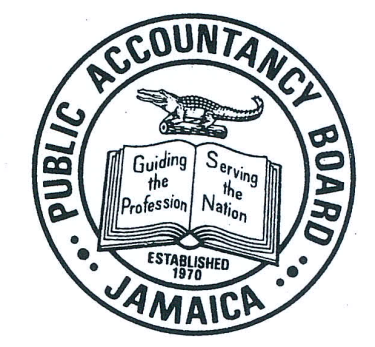 SECTION 270: CUSTODY OF CLIENT ASSETS
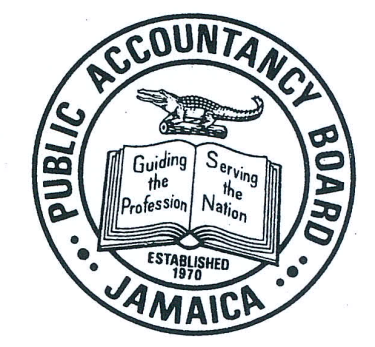 CUSTODY OF CLIENT ASSETS
270.1 	A Registrant shall not assume custody of client monies or 	other assets unless permitted to do so by law and, if so, 	in compliance with any additional legal duties imposed 	on a Registrant holding such assets.
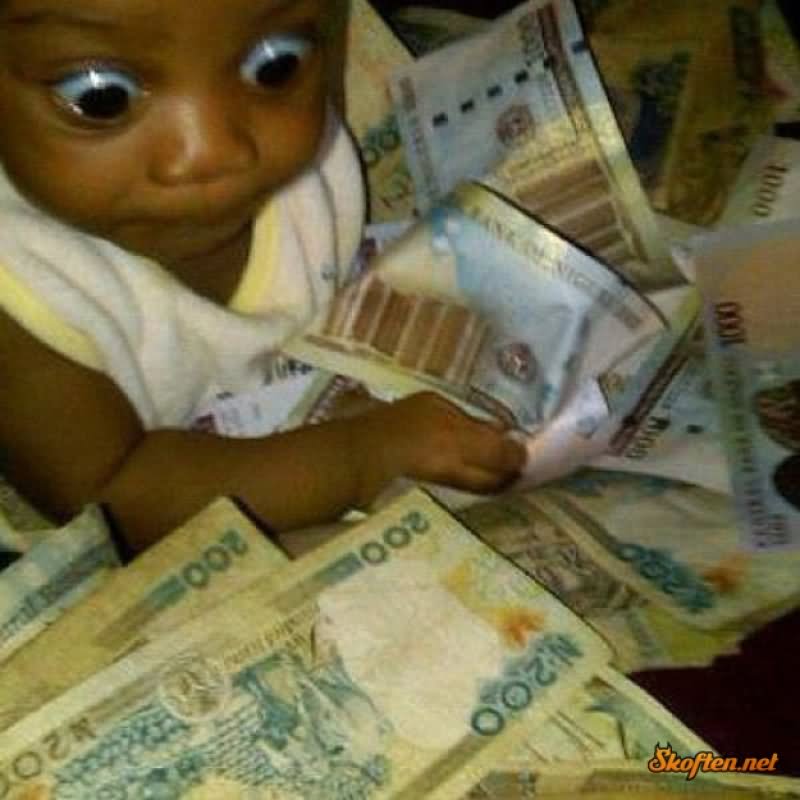 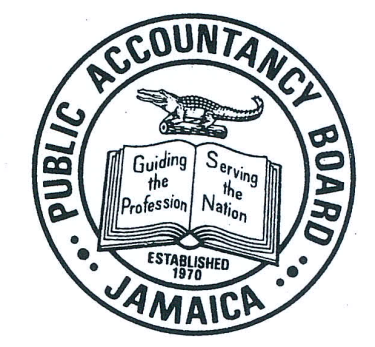 CUSTODY OF CLIENT ASSETS
270.2 	The holding of client assets creates threats to compliance 	with the fundamental principles; for example, there is a 	self-interest threat to professional behaviour and may be 	a self-interest threat to objectivity arising from holding 	client assets.  A Registrant entrusted with money (or 	other assets) 

	belonging to others shall therefore:
	(a)	Keep such assets separately from personal or firm 			assets;

	(b)	Use such assets only for the purpose for which they 			are intended;

	(c)	At all times be ready to account for those assets 			and any income, dividends, or gains generated, to any 		persons entitled to such accounting; and

	(d)	Comply with all relevant laws and regulations 			relevant to the holding of and accounting for such 			assets.
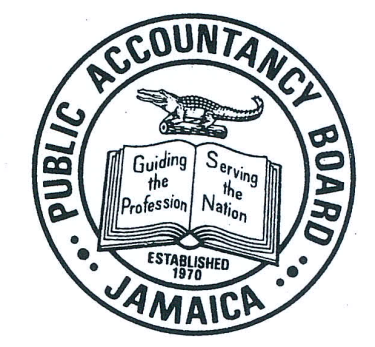 CUSTODY OF CLIENT ASSETS
270.3 	As part of client and engagement acceptance procedures 	for services that may involve the holding of client assets, 	a Registrant shall make appropriate inquiries about the 	source of such assets and consider legal and regulatory 		obligations.  For example, if the assets were derived from 	illegal activities, such as money laundering, a threat to 	compliance with the fundamental principles would be 	created.  In such situations, the Registrant may consider 	seeking legal advice or not accepting custody of the 	client’s assets.
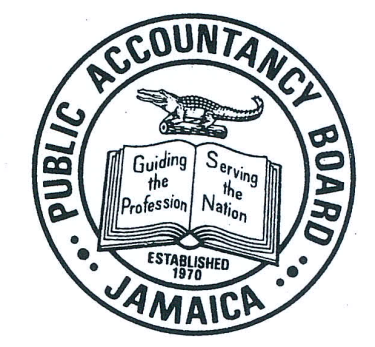 CUSTODY OF CLIENT ASSETS
Clients’ monies

270.4 	A Registrant is strictly accountable for all clients’ 	monies that the Registrant receives.

270.5 	In this section, the term “clients’ monies” includes all 	monies received by a Registrant to be held or disbursed by 	the Registrant on the instructions of the persons from 	whom or on whose behalf they are received and includes 	insolvency monies.
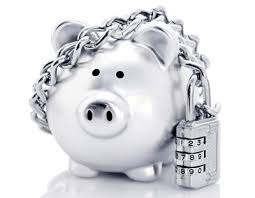 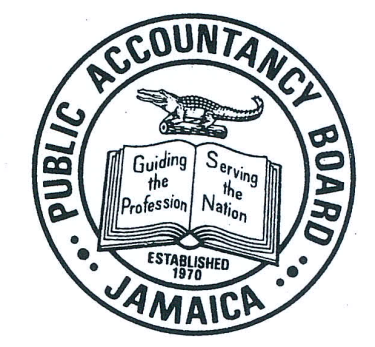 CUSTODY OF CLIENT ASSETS
Clients’ accounts
 
270.8 	Clients’ monies shall be paid without delay into a bank 	account, separate from other accounts of the firm.
.
270.9 	Such accounts may be either general accounts or 	accounts in the name of the specific client.  All such 	accounts shall include in their title the word “client”.  	Any such bank accounts are referred to herein as “a client 	account”.

270.10	Where it is anticipated that the monies of individual 	clients in excess of J$2 million  will be held by the 	Registrant for more than 30 days, the money shall be paid 	into a separate bank account designated for the purpose 	of holding client funds.  Where required by law or 	practice, e.g. Insolvency, a separate bank account should 	be paid into a second bank account for each client.

270.11 The term “bank” is defined in paragraph 270.31 below.
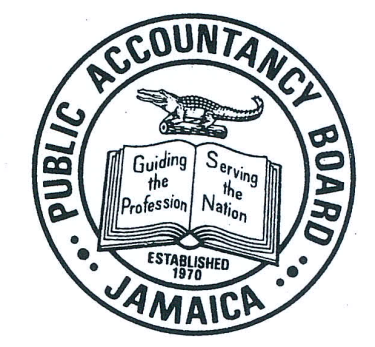 CUSTODY OF CLIENT ASSETS
Opening a client bank account 

270.12 Whenever a firm opens a client account, it shall give 	written notice in clear terms to the bank concerned as to 	the nature of the account.

270.13 The notice shall require the bank to acknowledge in 	writing that it accepts the terms of the notice.
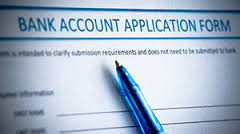 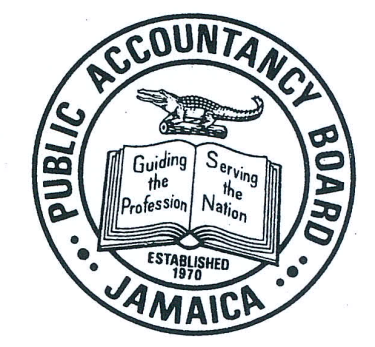 CUSTODY OF CLIENT ASSETS
Payments into a client bank account

270.14	Where a firm receives funds that include both clients’ 	monies and other monies, it shall pay them into a client 	account.

270.15 Once monies have been received into such a client account, 	the firm shall withdraw from that account such part of 	the sum received as can properly be transferred to an 	office account in accordance with the guidance set out in 	paragraphs 270.17 to 270.18 below.

270.16	Save as referred to in paragraph 270.15 above, no monies 	other than clients’ monies shall be paid into a client 	account.
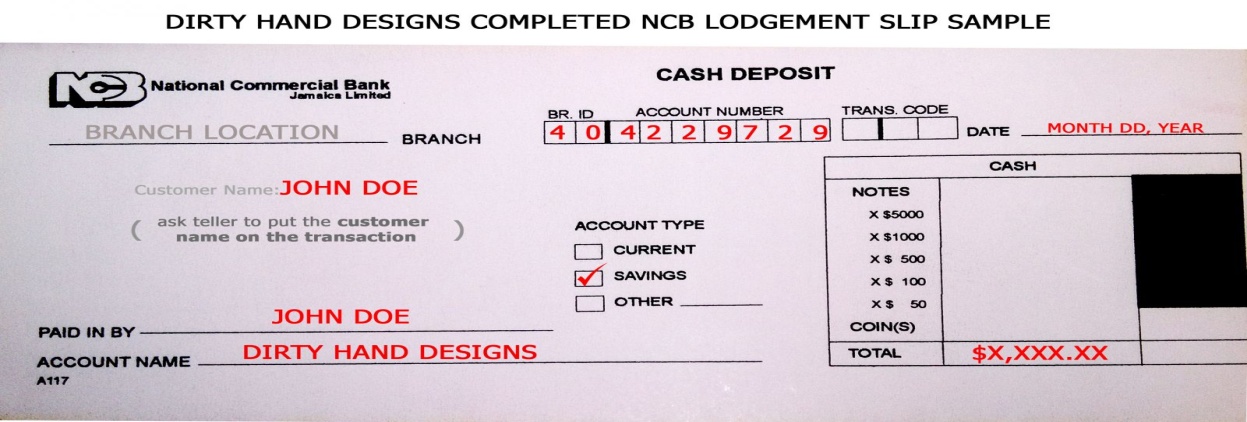 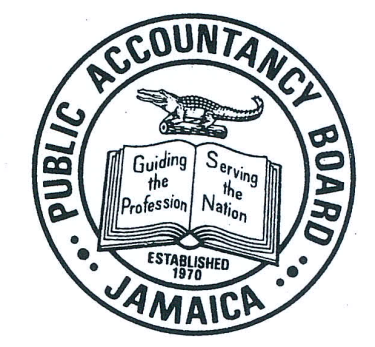 CUSTODY OF CLIENT ASSETS
Withdrawals from a client bank account

270.17	The following may be withdrawn from a client bank 	account, provided that the sums withdrawn shall not 	exceed the total of the monies held for the time being in 	the account of the client concerned:

	(a)	monies properly required for a payment to or on 			behalf of a client;

	(b)	monies properly required for or towards payment of 		debts due to the firm from a client, otherwise than in 		respect of fees or commissions earned by the firm;

	(c)	monies properly required for or towards payment of 		fees or commissions payable to the firm by a client 			for work properly carried out by the firm;

		All monies drawn must be supported by writing on a 
		client’s authority or in conformity with any 				contract between the firm and a client.
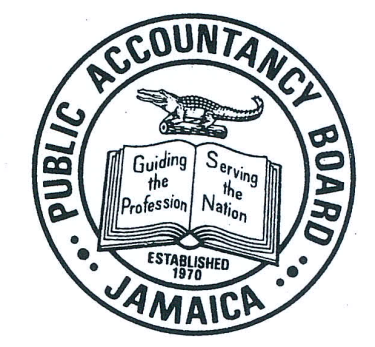 CUSTODY OF CLIENT ASSETS
270.18	Monies shall not be withdrawn from a client bank account 	for or towards payment of fees or commissions payable 	under paragraph 270.17 above unless:

	(a)	the client has been notified in writing that monies 			held or received on the client’s behalf will be 				applied against those fees or commissions, and the 			client has not disagreed; and

	(b)	a principal of the firm has expressly authorized the 			withdrawal; and

	(c)	either:
		(i)	30 days have elapsed since the date of delivery 				of the client of the notification; or

		(ii)	the precise amount to be withdrawn has been 				agreed with the client in writing or has been 				finally determined by a court or arbitrator.
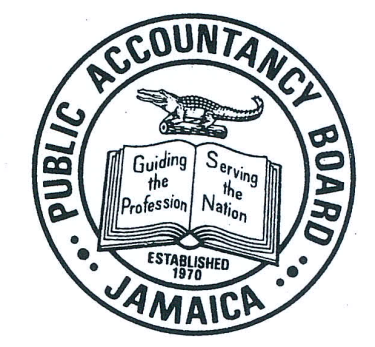 CUSTODY OF CLIENT ASSETS
270.19	A firm shall be careful to differentiate, both in its 	records and, where appropriate, in its use of client 	accounts, between monies held on behalf of clients in 	their 	personal capacity and those, with the knowledge of 	the 	firm, held on behalf of those same clients as 	trustees 	for 	others.  A separate client account shall 	be opened to 	receive the trust monies of each separate 	trust.

270.20	Bank charges for maintaining client accounts shall be paid 	out of the firm’s own account and not from any client 	account. However the firm may cover such charges as an 	expense in undertaking the assignment on behalf of the 	client.
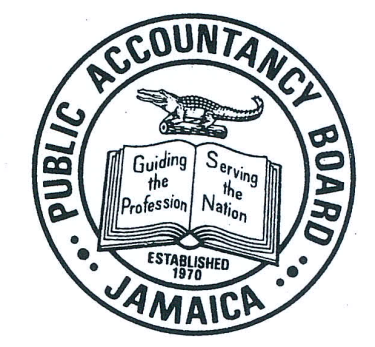 CUSTODY OF CLIENT ASSETS
Fees paid in advance

270.21	Fees paid by clients in advance for professional work 	agreed to be performed and clearly identifiable as such 	shall not be regarded as clients’ monies for the purposes 	of this Code.

270.22	Registrants are reminded that, where professional work 	paid for in advance is not carried out, fees advanced by the 	client shall be returned to him/her.  A Registrant shall 	ensure that sufficient financial resources to meet any 	such repayment are available.
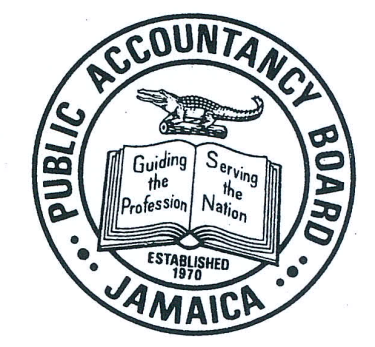 CUSTODY OF CLIENT ASSETS
Interest payable on client account monies

270.23	Subject to paragraph 270.24 below, in respect of all monies 	held by a firm on behalf of clients, the firm shall pay 	clients interest of not less than the lowest rate offered 	by the firm’s bank on deposits for the period that the 	funds are held on behalf of the client.

270.24	The obligation in paragraph 270.23 e may be over-ridden by 	express written agreement between the Registrant and a 	client.  For instance, clients could agree to forgo sums of 	interest less than, agreed amounts, or a funds held on the 	clients’ behalf for periods of less than (say) one month.
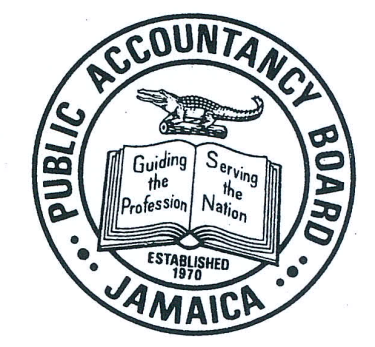 CUSTODY OF CLIENT ASSETS
Interest payable on client account monies

270.23 Subject to paragraph 270.24 below, in respect of all monies 	held by a firm on behalf of clients, the firm shall pay 	clients interest of not less than the lowest rate offered 	by the firm’s bank on deposits for the period that the 	funds are held on behalf of the client.

270.24 The obligation in paragraph 270.23 e may be over-ridden by 	express written agreement between the Registrant and a 	client.  For instance, clients could agree to forgo sums of 	interest less than, agreed amounts, or a funds held on the 	clients’ behalf for periods of less than (say) one month.

Monies held by the firm as stakeholder

270.26 Monies held by a Registrant as stakeholder shall be 	regarded as clients’ monies and shall be paid into separate 	bank account maintained for the purpose or into a client 	bank account.
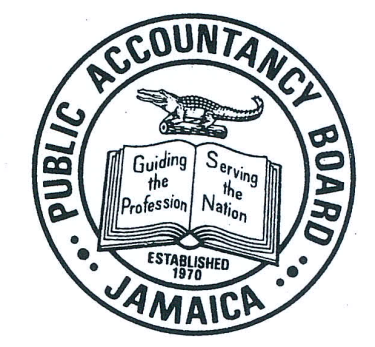 CUSTODY OF CLIENT ASSETS
Maintaining records

270.27	A firm shall at all times maintain accurate records and 	controls (e.g. by way of reconciliations) so as to show 	clearly the monies it has received, held, and paid on 	account of their clients, and the details of any other 	monies dealt with by them through a client account, 	clearly distinguishing the monies of clients from the 	firm’s own monies.

270.28	A Registrant shall maintain such records for a period of 	not less than six years from the date of the last 	transaction recorded.
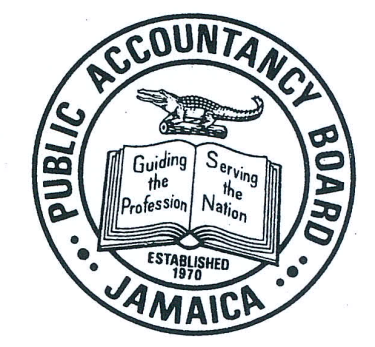 CUSTODY OF CLIENT ASSETS
Fees and fee disputes

270.29	The attention of Registrants is drawn to the guidance on 	fees contained in Section 240, Fees and other types of 	remuneration.

270.30 A Registrant shall not withhold due payment out of monies to clients for the sole reason that a dispute exists in relation to fees.


Bank
270.31	The term “bank” means an  institution licensed under the  	Banking Act or Banking Services Act and includes a 	Building Society registered under the Building Societies 	Act.


Untraceable funds

270.32 In exceptional circumstances client money may be withdrawn 	from a client account on the written authorization of PAB, 	which may impose the condition that the money be paid by the 	professional accountant to a charity which gives an 	indemnity against any legitimate claim subsequently made 	for the money in question.
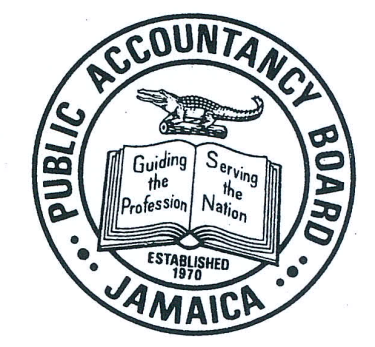 SECTION 280: OBJECTIVITY – ALL SERVICES
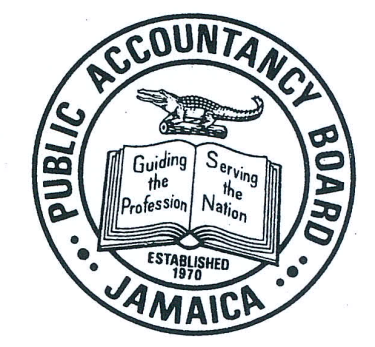 OBJECTIVITY – ALL SERVICES
280.1	A registrant shall determine when providing any 	professional service whether there are threats to 		compliance with the fundamental principle of objectivity 	resulting from having interests in, or relationships with, a 	client or its directors, officers or employees.  For 	example, a familiarity threat to objectivity may be created 	from a family or close personal or business relationship 	or a long standing contractual arrangement.
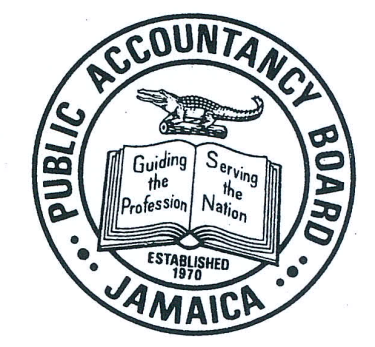 OBJECTIVITY – ALL SERVICES
280.2	A Registrant who provides an assurance service shall be 	independent of the assurance client.  Independence of mind 	and in appearance is necessary to enable the Registrant to 	express a conclusion, and be seen to express a conclusion, 	without bias, conflict of interest, or undue influence of 	others.  Sections 290 and 291 provide specific guidance on 	independence requirements for Registrants when 	performing assurance engagements.

280.3	The existence of threats to objectivity when providing any 	professional service will depend upon the particular 	circumstances of the engagement and the nature of the 	work that the Registrant is performing.
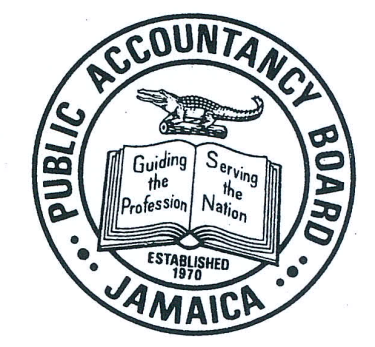 OBJECTIVITY – ALL SERVICES
280.4	A Registrant shall evaluate the significance of any 	threats to independence and apply safeguards when 	necessary to eliminate them or reduce them to an 	acceptable level.  Examples of such safeguards include:
	Withdrawing from the engagement 
	Supervisory procedures.
	Terminating the financial or business relationship giving 	rise to the threat.

	Discussing the issue with  other registrants within the firm

	Discussing the issue with those charged with governance 	of the client.

	Having an independent review by another Registrant.
	If safeguards cannot eliminate or reduce the threat to an 	acceptable level, the Registrant shall decline or 	terminate the relevant engagement.
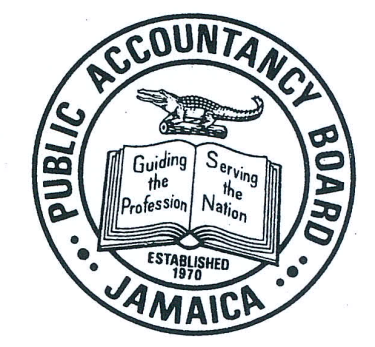 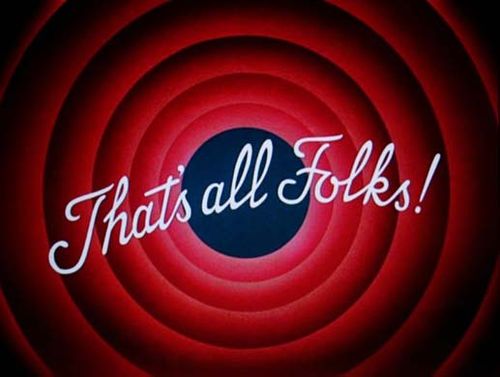 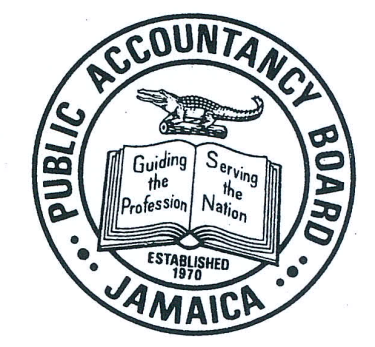